第十四课
生日晚会
生词
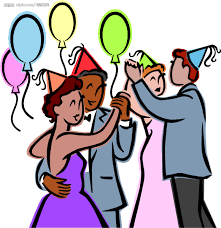 舞会
礼物
书
花儿
蛋糕
水果
饮料
一把
生日
  开
一本
一瓶
一些
一个
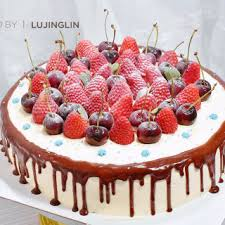 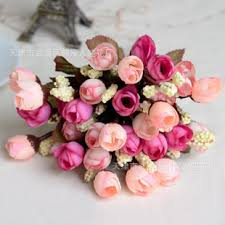 生词
你爱吃水果吗？
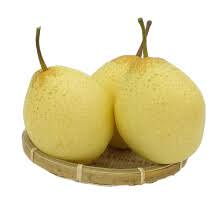 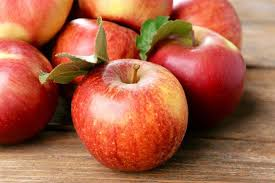 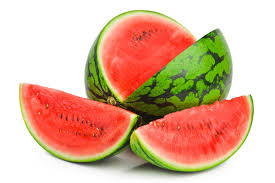 重
苹果和梨没有西瓜那么_______。
antonym
qīng  
Adj. light
没有
那么轻
西瓜______苹果和梨_________。
生词
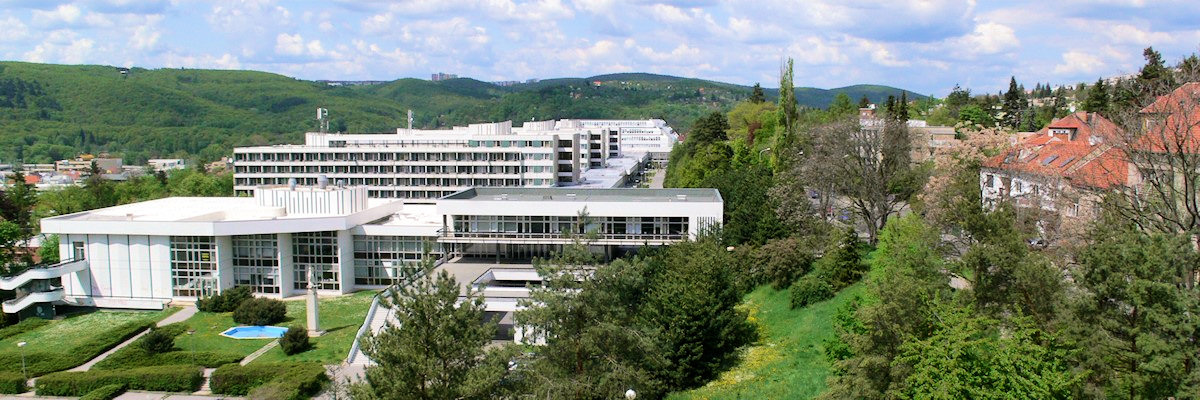 Vinařská Halls of Residence
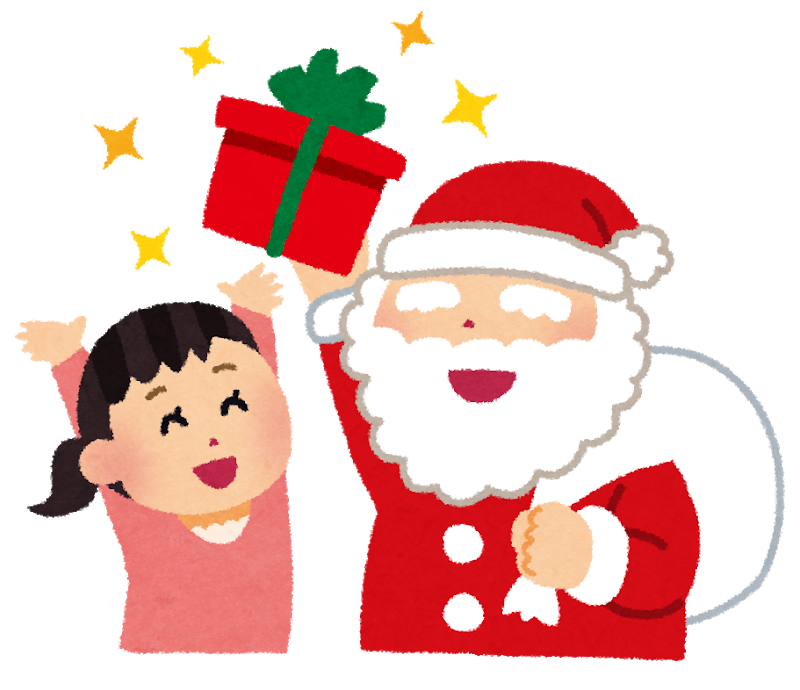 送
住
______礼物
______的地方
生词
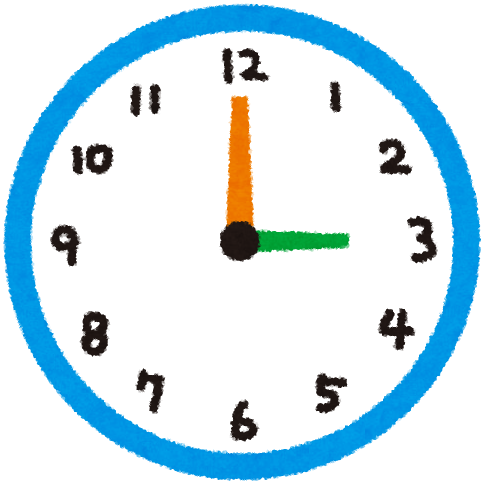 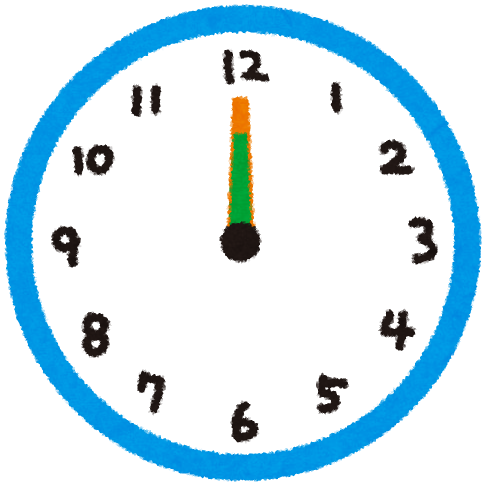 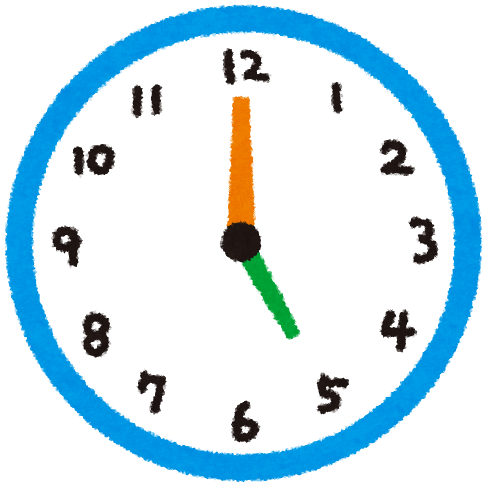 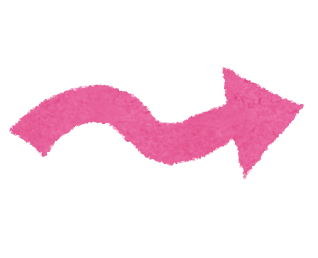 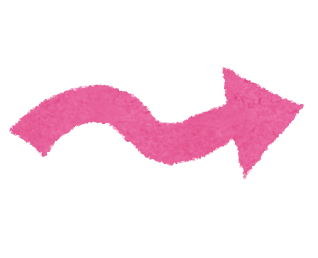 钟头
三个_______
五个钟头
生词
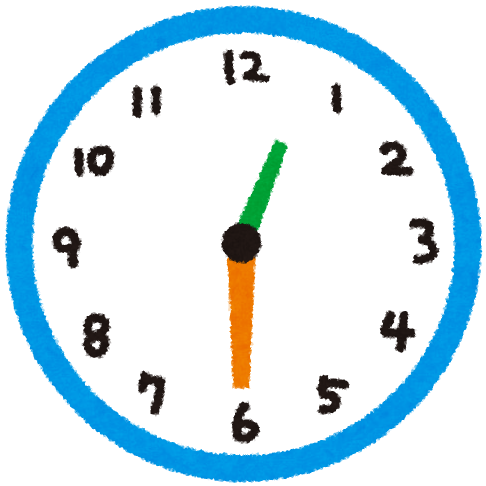 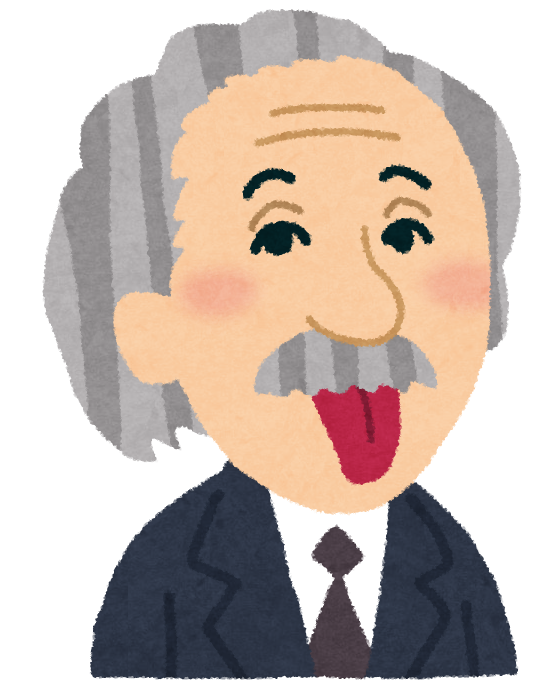 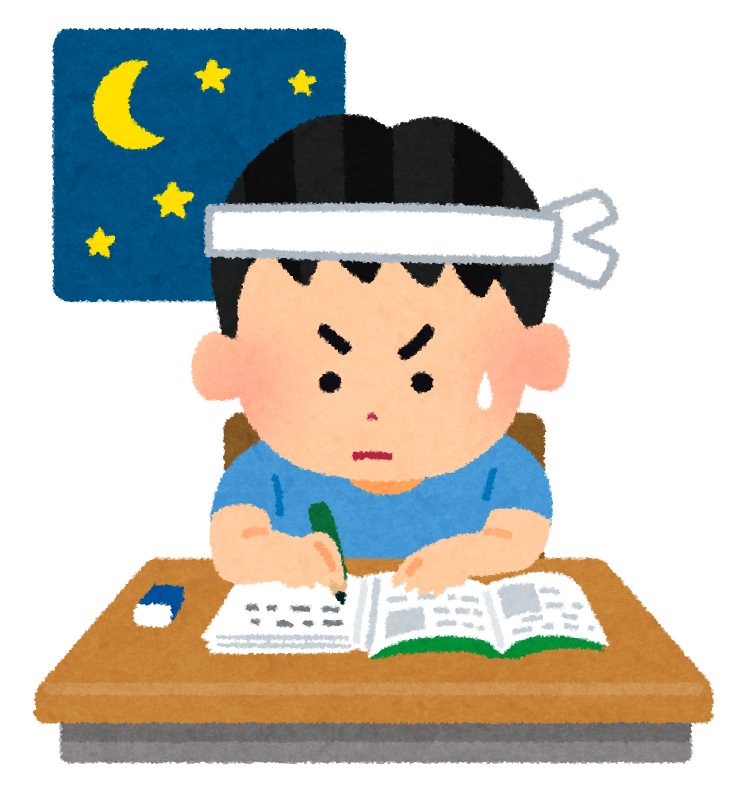 聪明
用功
他是一个________的人。
他是一个________的人。
生词
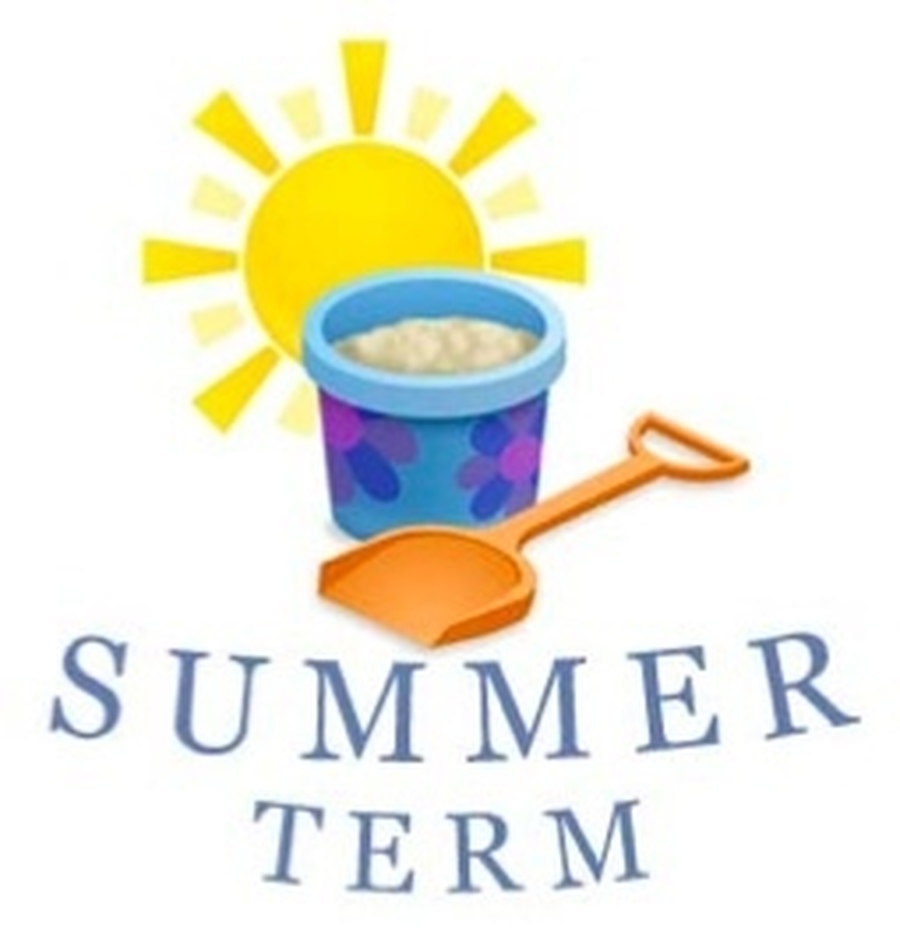 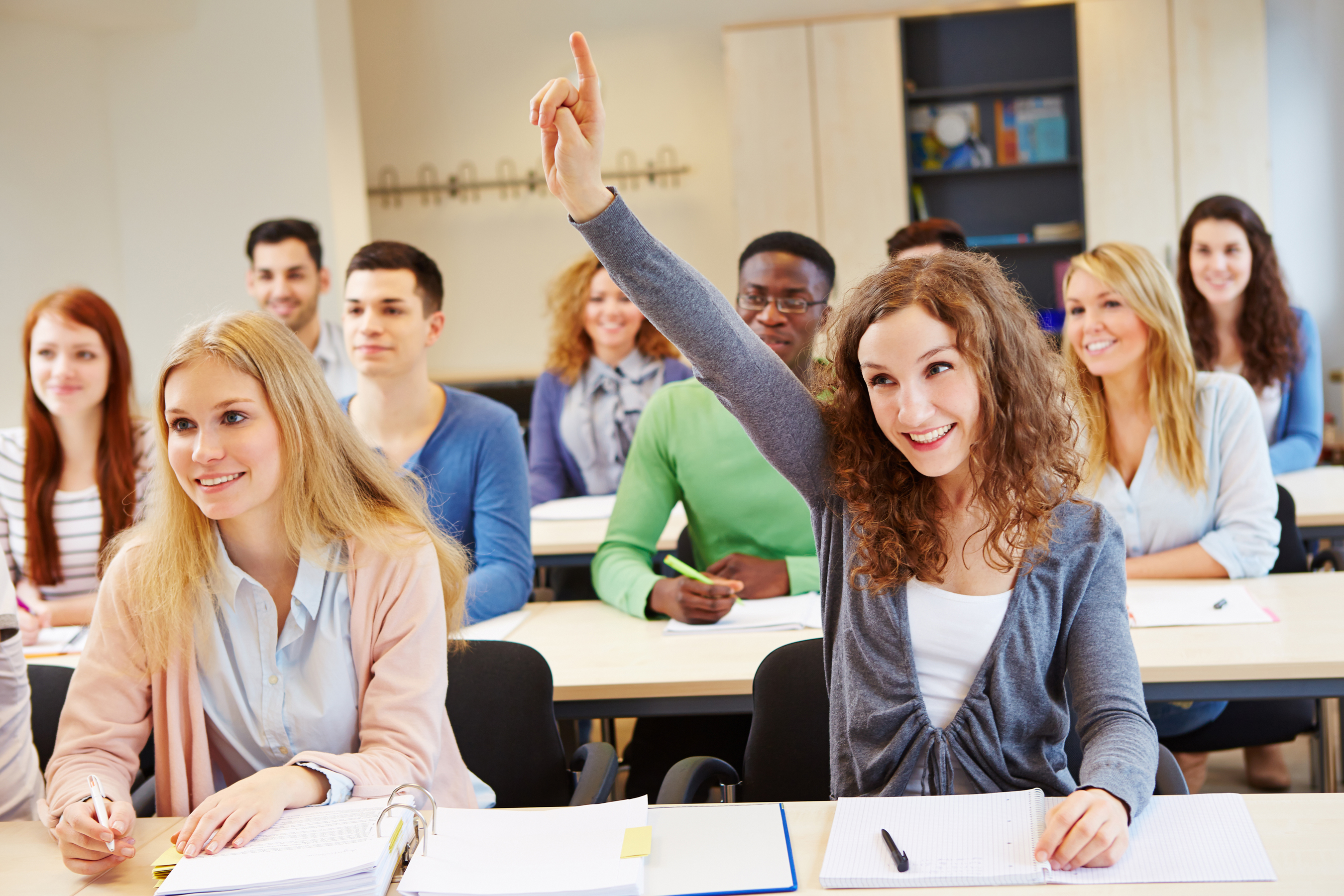 暑期
班
生词
表姐
elder female cousin
二楼
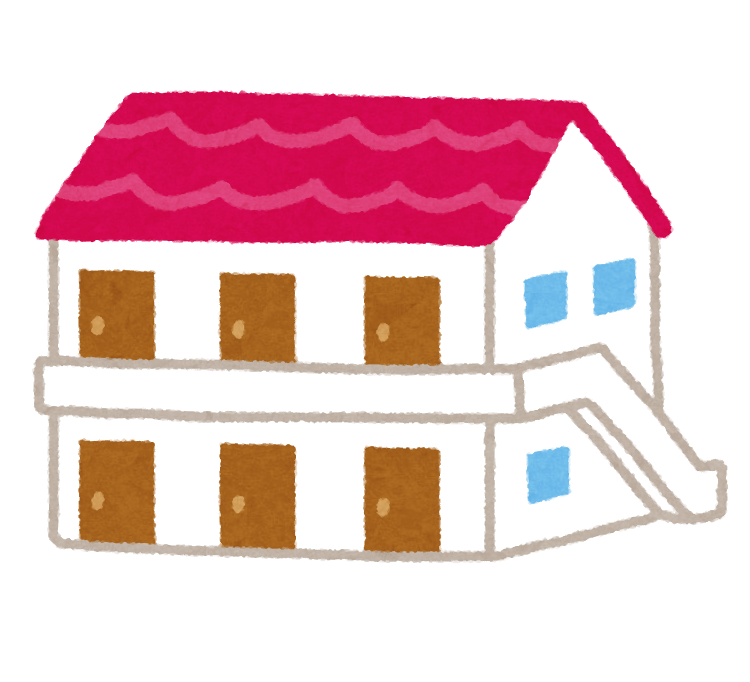 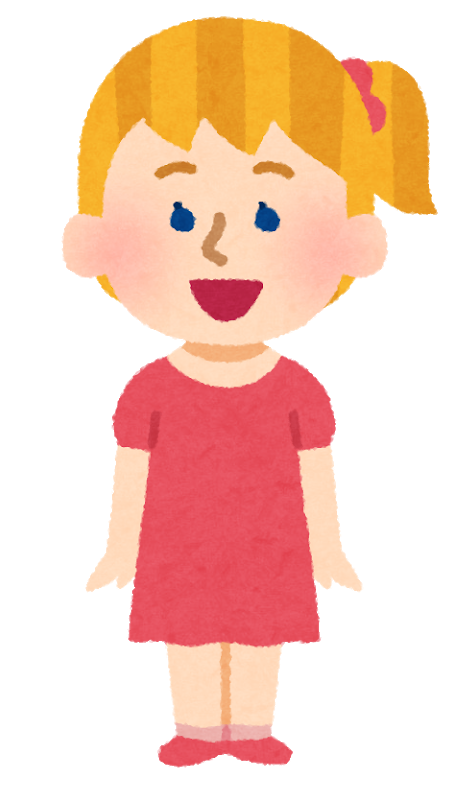 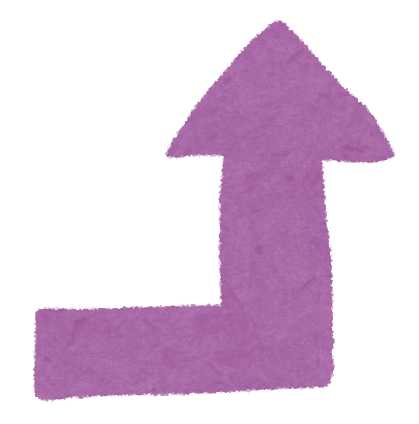 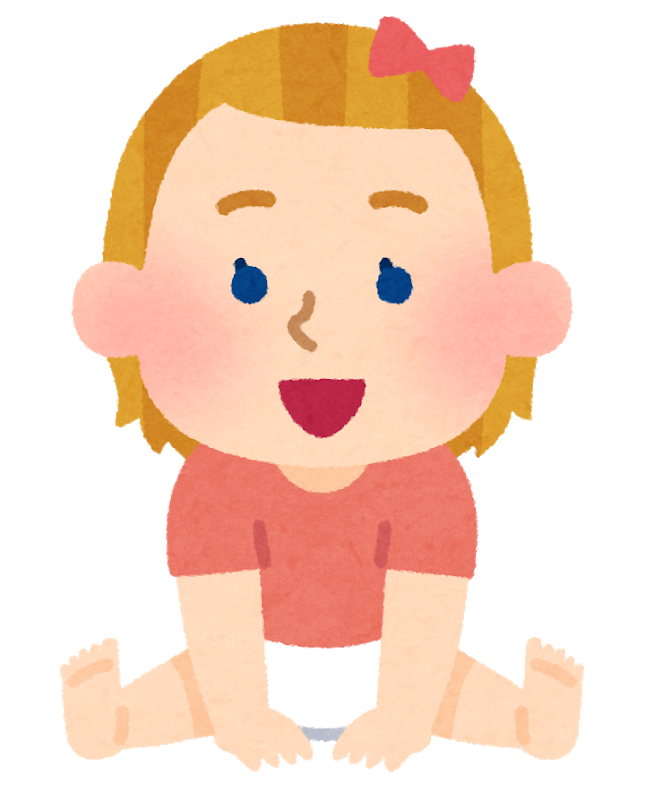 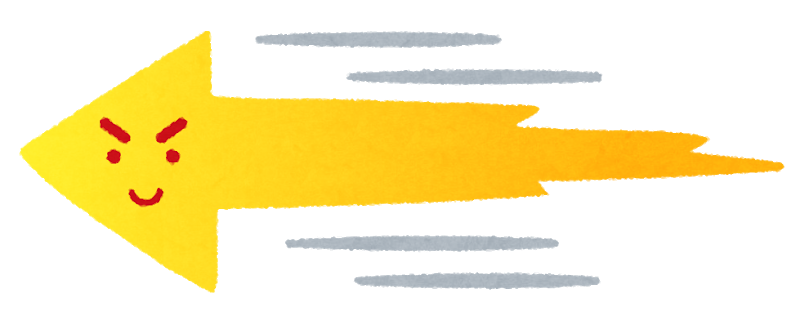 dòng
长大
一栋楼
生词
眉毛 méimáo
eyebrow
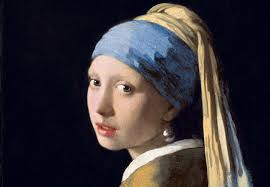 大大的
眼睛
她长得很可爱。
高高的
鼻子
耳朵 ěrduo
ear
圆圆的
脸
小小的
嘴巴
牙齿 yáchǐ
teeth
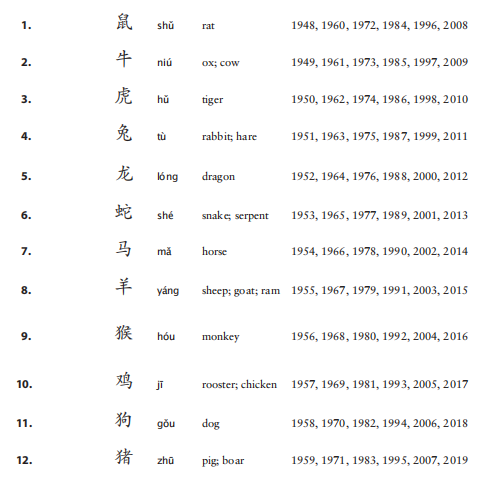 十二生肖 shēngxiāo
Chinese Zodiac
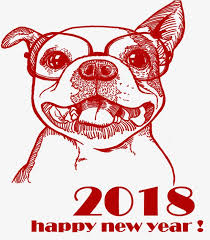 去年
属狗
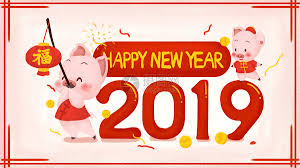 属猪
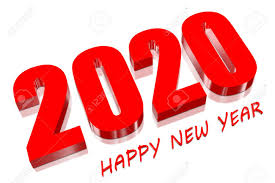 属鼠
鼠
牛
子鼠【zǐ shǔ】
丑牛【chǒu niú】寅虎【yín hǔ】
卯兔【mǎo tù】
辰龙【chén lóng】已蛇【sì shé】
午马【wǔ mǎ】
未羊【wèi yáng】申猴【shēn hóu】酉鸡【yǒu jī】
戌狗【xū gǒu】
亥猪【hài zhū】
猪
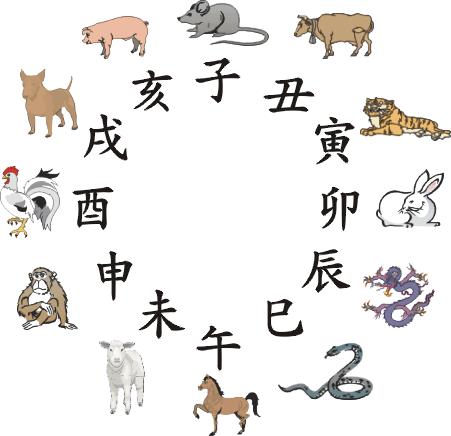 虎
狗
兔
鸡
龙
猴
蛇
羊
马
语法
呢 (ne) indicating an action in Progress
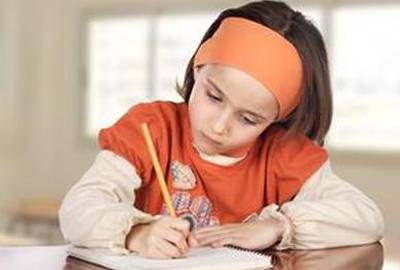 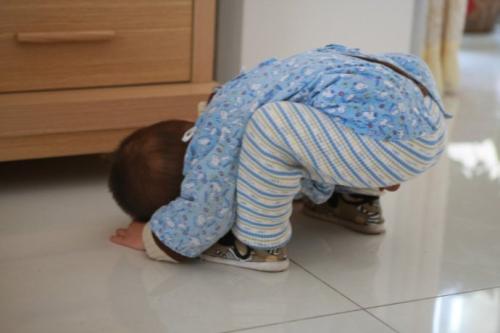 她写什么呢？

她在写什么呢？
他找什么呢？

他在找什么呢？
呢 can be used in conjunction with 在
语法
呢 (ne) indicating an action in Progress
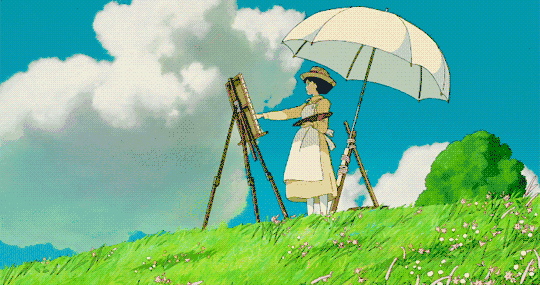 她画什么呢？

她在画什么呢？
它们唱什么呢？

它们在唱什么呢？
语法
呢 (ne) indicating an action in Progress
The phrase 正在 (zhèng zài) places extra emphasis on the progressive nature of an action.
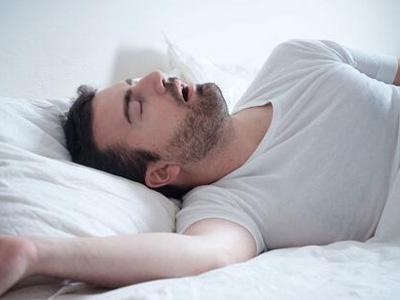 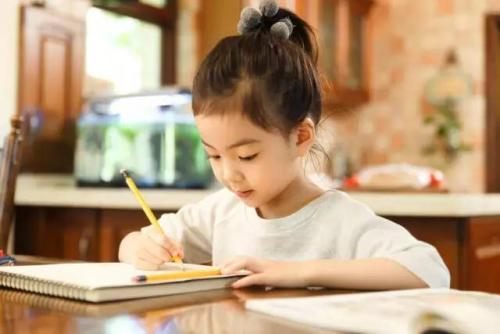 她正在写作业。
他正在睡觉。
语法
……呢 ne
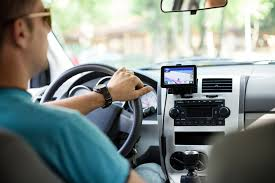 Q：他在干什么呢？
A：他在开车呢。
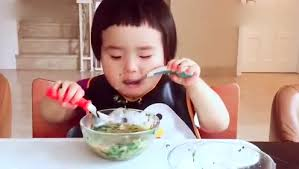 Q：她在干什么呢？
A：她在吃饭呢。
语法
……呢 ne
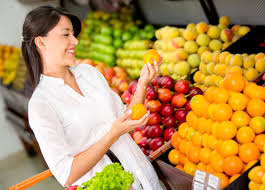 表姐
Q：表姐在干什么呢？
A：表姐在买水果呢。
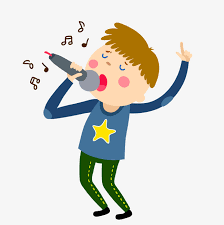 弟弟
Q：弟弟在干什么呢？
A：弟弟在唱歌呢。
语法
……呢 ne
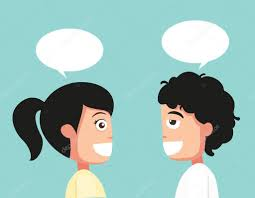 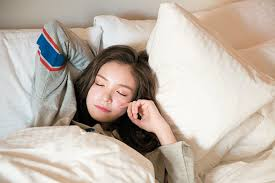 睡觉
聊天儿
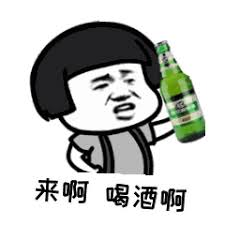 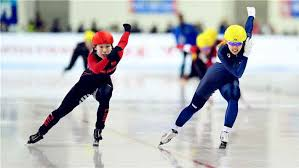 滑冰
喝酒
语法
…的… de
Verbal Phrases and Subject-Predicate Phrases Used as Attributives
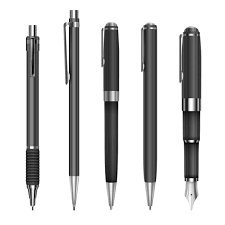 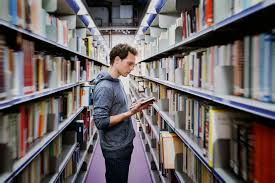 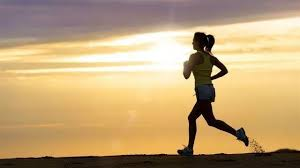 正在跑步的女生
正在看书的男生
黑色的笔
语法
…的… de
Example：
   他买了一件衣服。   那件衣服很贵。 
             他买的那件衣服很贵。
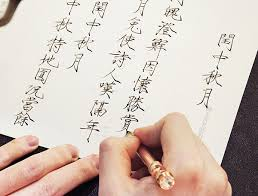  她写了一个字。  那个字很漂亮。
 她写的那个字很漂亮。
语法
…的… de
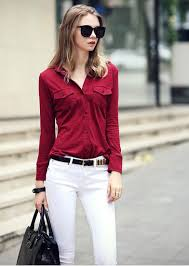  她买了一件衬衫。  那件衬衫是红色的。
 她买的那件衬衫是红色的。
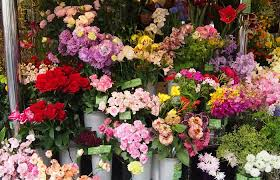  她买了一些花。  那些花很漂亮。
 她买的那些花很漂亮。
语法
…的… de
How about your classmates?
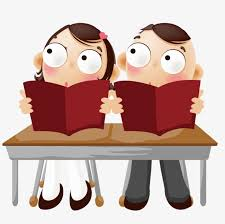 她穿着黑色的衣服？
他有小小的眼睛？
属牛的同学？
Time Duration
语法
Subject+Verb+(Object+Verb)+(了)+Duration of time
Subject+Verb+(了)+Duration of time+(的)+Object
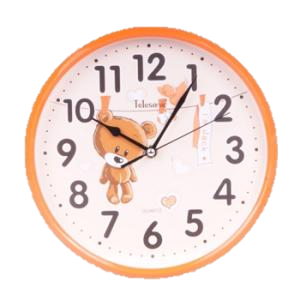 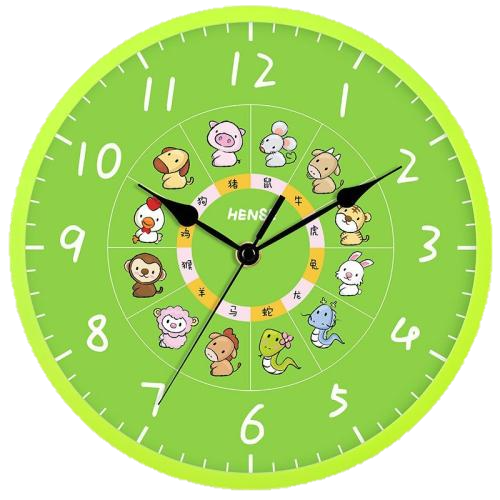 10
3
5分钟
10分钟
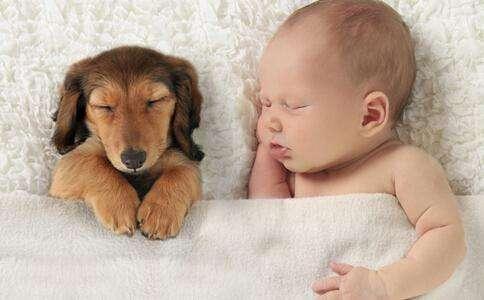 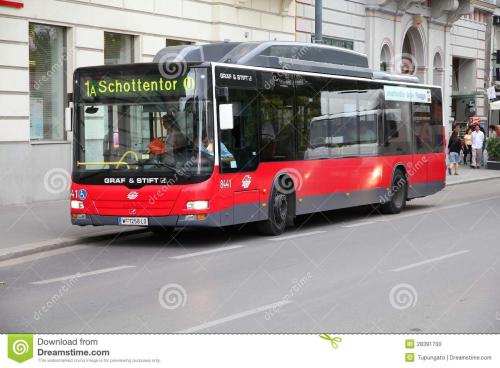 我坐了10分钟的车。
他睡了5分钟。
Time Duration
语法
Subject+Verb+(了)+Duration of time+(的)+Object
12
12
12
10
7
5
三个钟头
七个钟头
昨天
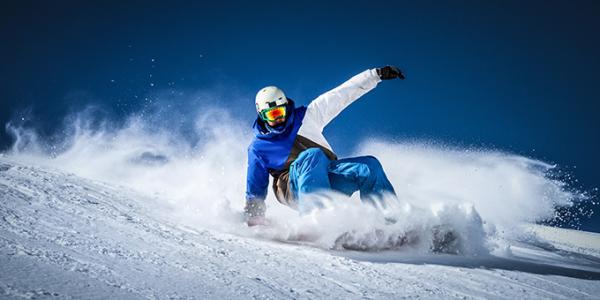 昨天他滑了三个钟头的雪。
语法
Time Duration
Subject+Verb+(了)+Duration of time+(的)+Object
4h
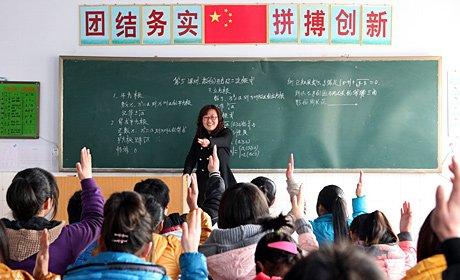 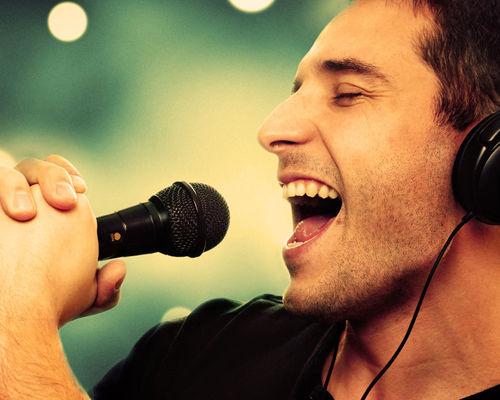 2h
我上了两个钟头/小时的课。
他唱了四个钟头/小时的歌。
Time Duration
语法
Subject+Verb+(Object+Verb)+(了)+Duration of time
12
12
12
10
7
5
七个钟头/小时
三个钟头/小时
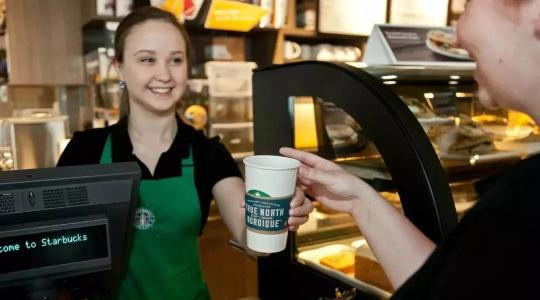 她在咖啡店工作了七个钟头/小时。
语法
Subject+Verb+(Object+Verb)+(了)+Duration of time
Subject+Verb+(了)+Duration of time+(的)+Object
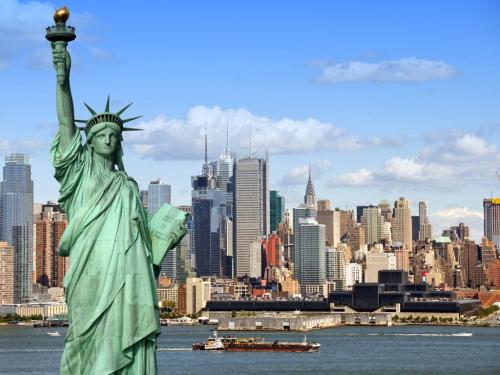 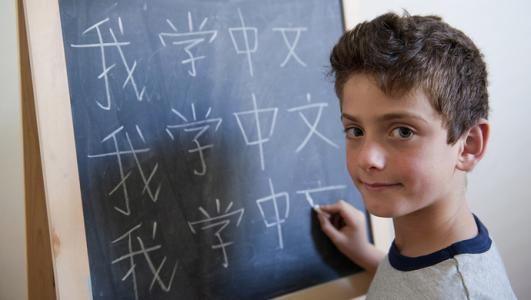 住


两年
一
年
我想在纽约住两年。
我学了一年的中文。
语法
Time Duration
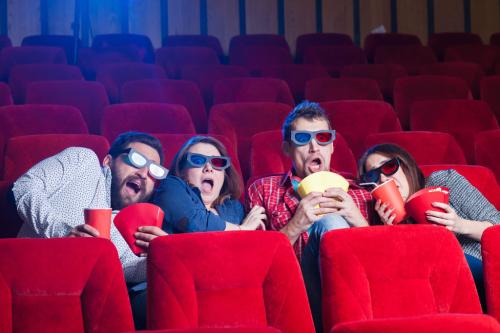 你昨天做什么了？

我昨天看电影了。

你昨天看电影看了多长时间？

我昨天看电影看了两个小时。
语法
Time Duration
你昨天做什么了？

我昨天去滑冰了。

你昨天滑冰滑了多长时间？

我昨天滑冰滑了十分钟。
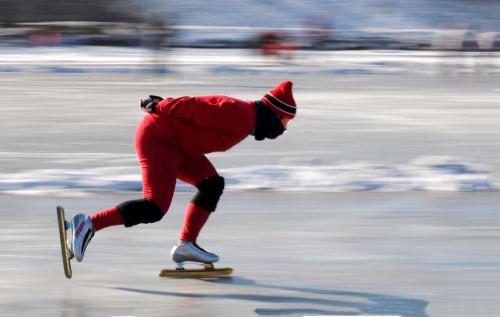 滑冰	10分钟
语法
Time Duration
你上周五做什么了？

我上周五去唱歌了。

你上周五唱歌唱了多长时间？

我上周五唱歌唱了三个钟头/小时。
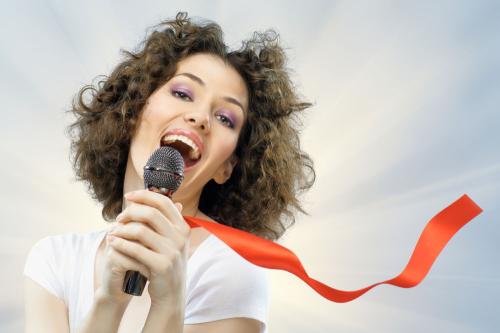 唱歌	三个钟头/小时
语法
还 still
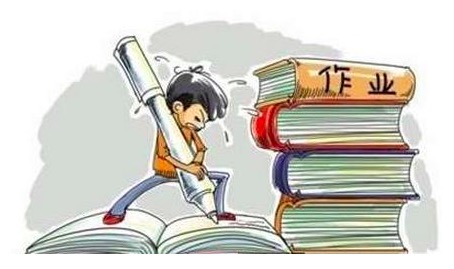 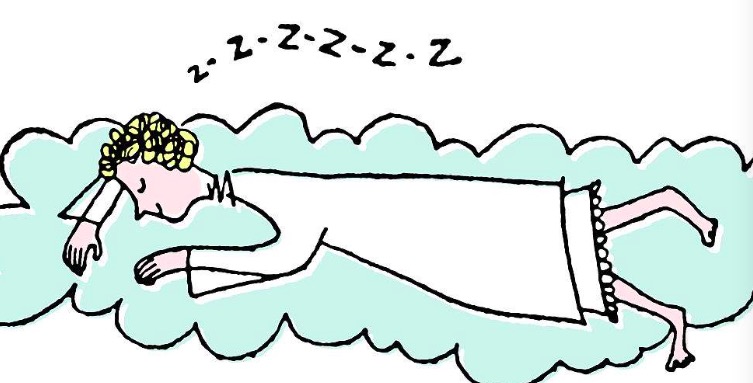 今天的作业，他还没写完。
他还在睡觉。
语法
还 still
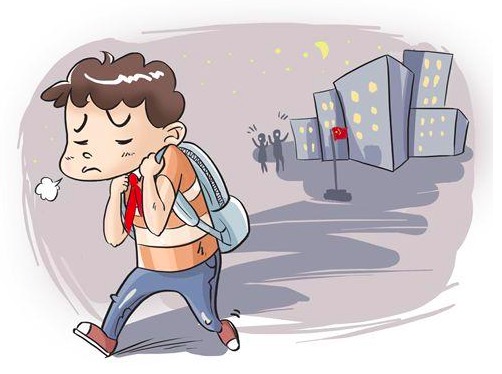 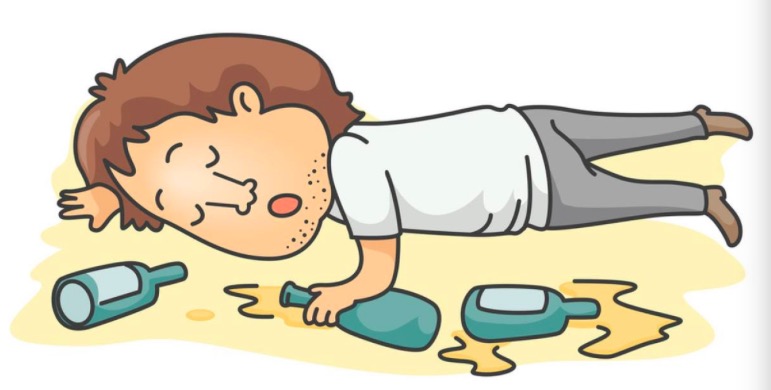 他喝醉(drunk)了，
但他还要喝。
他还没回家。
还 still
语法
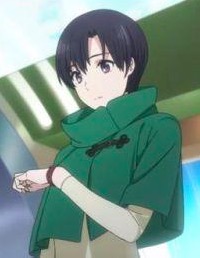 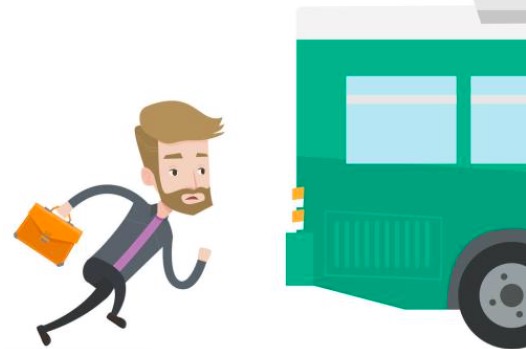 时间到了，他还没上车。
语法
又…又…（both…and…）
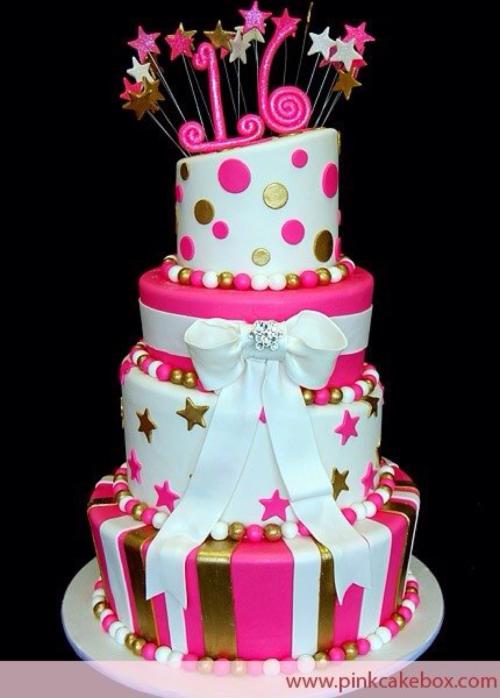 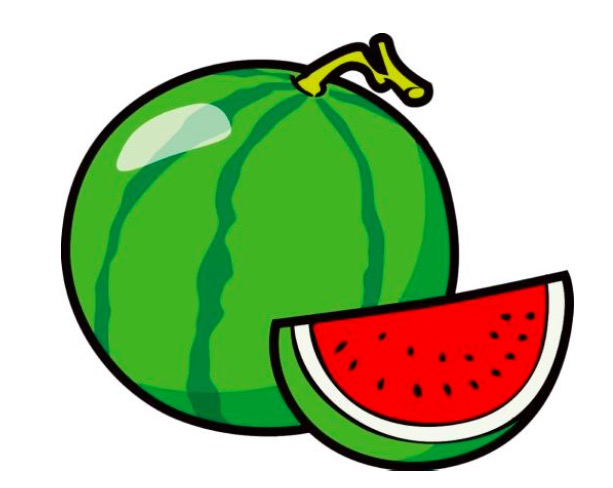 这个西瓜，又大又甜。
这个生日蛋糕，又高又漂亮。
语法
又…又…（both…and…）
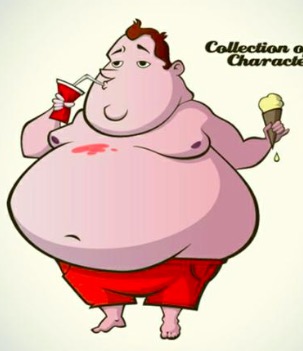 Both negative
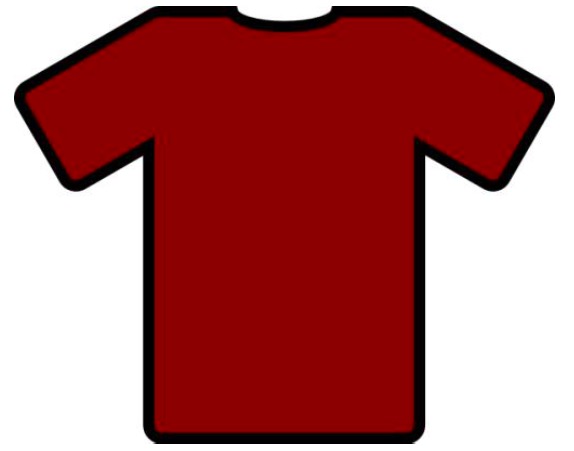 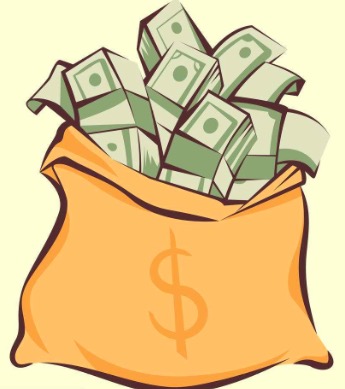 他长得又胖又矮。
这件衣服，又贵又不好看。
又…又…（both…and…）
语法
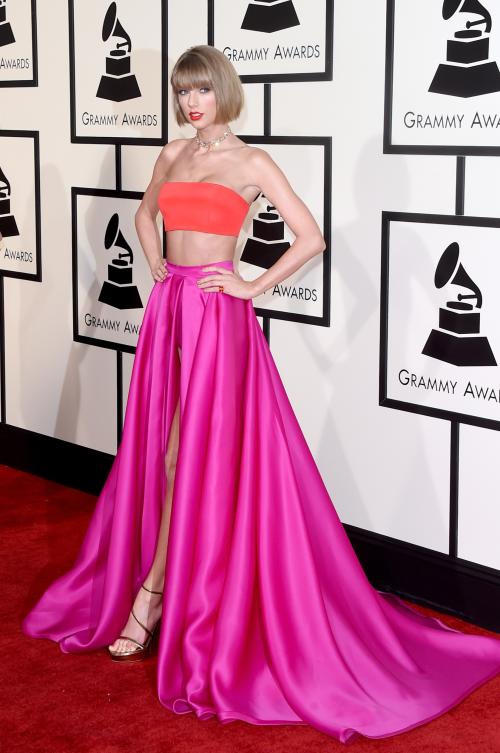 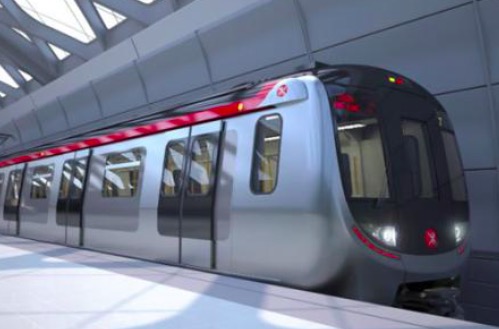 快
舒服
Both positive
又快又舒服
又高又漂亮
坐地铁____________。
她长得____________。
又…又…（both…and…）
语法
Both negative
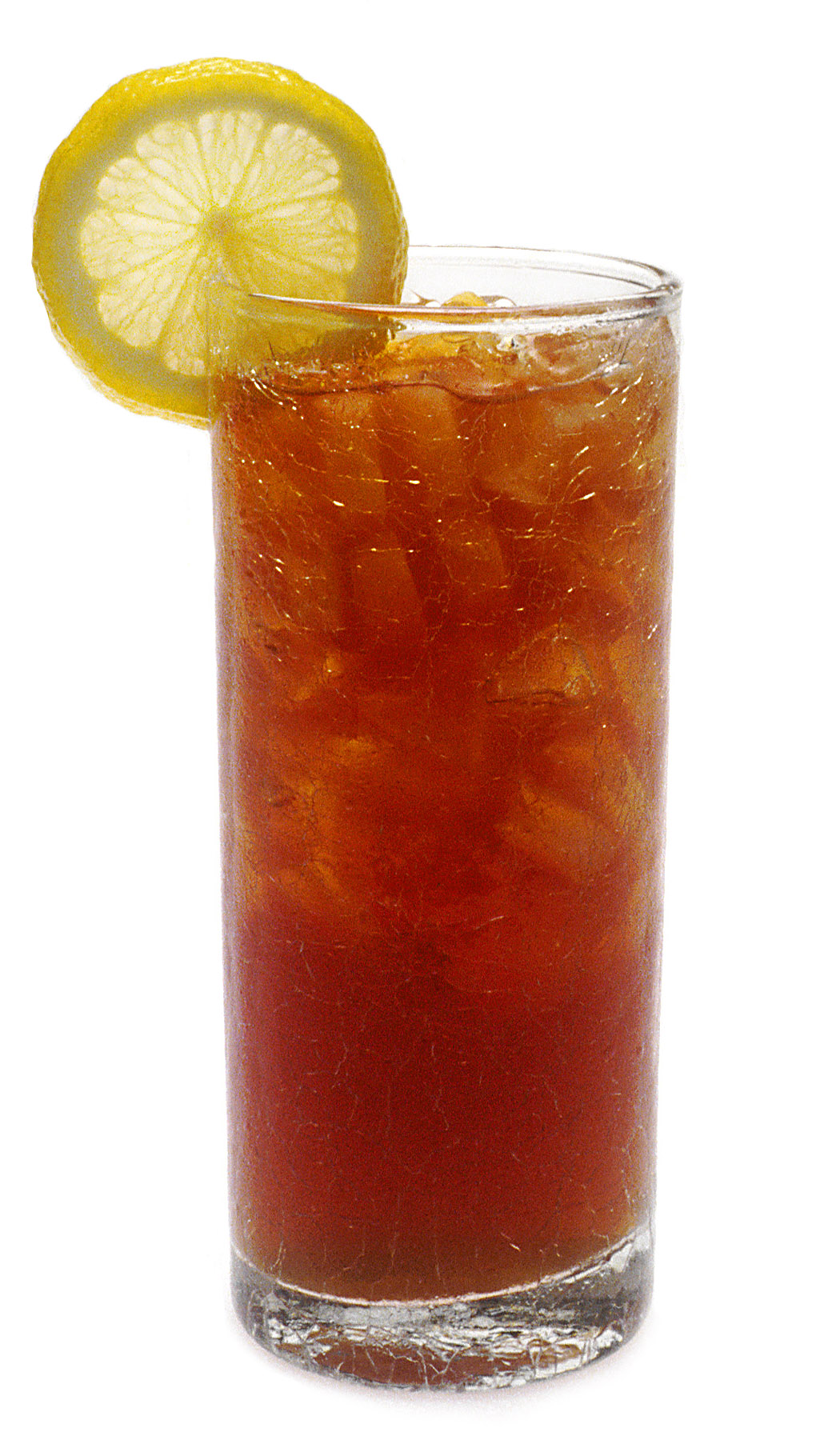 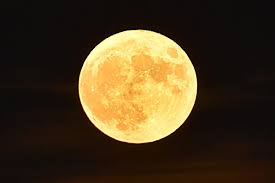 贵
大
不好喝
圆 yuán
Both positive
这杯冰茶，
______________。
又大又圆
今晚的月亮(moon)，___________。
又贵又不好喝
又…又…（both…and…）
语法
判断题 - True / False
坐公共汽车，又便宜又麻烦。
哥哥长得又高又帅。
这台电脑又旧又漂亮。
妈妈做的菜又好吃又健康。
Both positive or both negative in meaning.
Kahoot
Thank you!